LRC POM - Belas Dining Facility
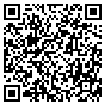 USE A QR CODE READER ON YOUR SMART PHONE 
for instant access to ICE service providers
LRC POM - Chay Dining Facility
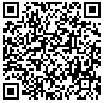 USE A QR CODE READER ON YOUR SMART PHONE 
for instant access to ICE service providers
LRC POM - On Post Shuttle Bus Service
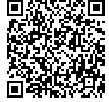 USE A QR CODE READER ON YOUR SMART PHONE 
for instant access to ICE service providers